Women’s Health
What Every Woman Needs to Know
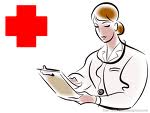 A Range of Health Issues
Heart Disease – often overlooked
Breast Cancer Awareness – 
Cervical Cancer – Pap testing
Lung Cancer – One of the most common
HIV and AIDS – on the increase
Osteoporosis – awareness increasing
GYN Issues – Hormone Replacement Therapy
Heart Disease and Women
Risk Factors are the traditional ones
Obesity – overweight
Sedentary lifestyle – lack of exercise
Stress – affects blood pressure
Women are caregivers (don’t take care of self)
Research subjects are usually men
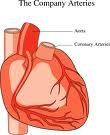 Heart Disease and Women
Risk factor often overlooked – smoking
Smoking is a major risk factor for heart disease
The Stress Factor – work and childcare
Stress = hypertension = heart disease
Heart Disease leads to stroke, kidney failure
Heart Disease number one cause of death
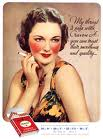 Breast Cancer – Risk Factors
Getting older
Family History
Hormone Replacement Therapy – long time
Radiation therapy
Oral contraceptives
Having children later in life
Genetic cells which have mutated
Symptoms of Breast Cancer
A new lump in the breast
A lump that has changed
A change in the size or shape of the breast
Pain in the breast or nipple – doesn’t go away
Flakey, red or swollen skin on breast
A nipple that is very tender or turned inward
Blood or other fluid coming from nipple
Prevention and Education
Three approaches to take
Self-Breast Exam
Mammograms at regular intervals
Regular OB-GYN check-ups (SBE)
Be aware of mammogram guidelines
Participate in community activities/walks etc
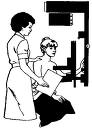 Mammogram Guidelines - ACS
Yearly starting at age 40 - 
Clinical breast exam every 3 years age 20 – 30
Breast Self Exam – age starting in 20’s
If family history of Breast CA, then annual MRI
Guidelines from American Cancer Society
Different guidelines from different groups
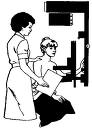 Guidelines - Continued
Some experts suggest starting at age 50
Some experts suggest after 75, not necessary
All experts suggest consult with your MD
Family history is important
Most insurance companies cover screening
Best Chance Network for low income folks
If there is option, good to have one
Cervical  Cancer
Pap Test – three years after vaginal intercourse
Pap Test – at age 21 years
Should be done yearly thereafter
Beginning at age 30, every two to three years
After age 70, not necessary if normal pap
If hysterectomy, pap not necessary
Consult MD if family history of cervical CA
Cancer Related Check-Ups/Exams
At age 50, colonoscopy every 10 years
Fecal occult blood test each year
Thyroid check (Labs)
Oral Cavity – lesions, dental check ups
Skin – moles which discolor, change shape
Lymph nodes – know locations
Cancer of the ovaries
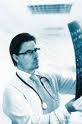 Ovarian Cancer
5th most common cancer among women
If at risk for other kinds of cancer i.e. breast
Older women (over 55)
Certain genes (mutation)
Estrogen replacement more than five years
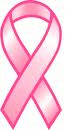 Decreasing the Risk
Birth control pills appear to decrease risk
Have regular pelvic exams
Surgery if known mutation of cells
CT scan of pelvic area
No effective screening tests (lots of research)
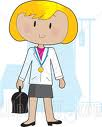 Ovarian Cancer Symptoms
Often vague symptoms
Bloating; abdominal mass
Difficulty eating or feeling full quickly
Pelvic or abdominal pain
If more than a few weeks
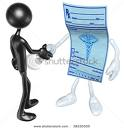 Treatment
Surgery
Hysterectomy
Removal of ovaries
Chemotherapy
Radiation therapy (last)
Support Groups
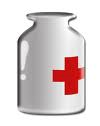 Osteoporosis
Definition – thinning of bone tissue and loss of bone density over time
One out of five women over 50 have it
The body does not generate enough new cells
Comes with age
Vulnerable to fractures
Bone density decreases
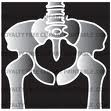 Osteoporosis
Related to loss of estrogen in women and loss of testosterone in men
Related risk factors
Sedentary lifestyle (confined to bed)
Rheumatoid arthritis
Corticosteroid medications (prednisone)
Lack of calcium in diet; family history
Alcoholism, smoking
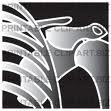 Osteoporosis - Symptoms
Bone pain or tenderness
Loss of height
Fractures with little trauma
Stooped posture (dowager’s hump)
Neck pain due to spinal chord fractures
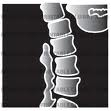 Exams and Tests
Bone Mineral Density Test
Measures how much bone you have
CT scan of bone – may show hairline fracture
X-Ray – though not quite as reliable at CT
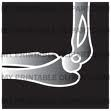 Treatment
Biphosphonates – Boniva and Fosamax
Calcitonin – slows rate of bone loss
Estrogen replacement – consult with MD
Exercise – regenerates bone cells
Diet – at least 1,200 mg of calcium daily
Vitamin D (sunlight) – calcium absorption 
High calcium foods –milk, yogurt
Summary
Women’s health can be complex
Awareness and knowledge of guidelines
Regular check up with family physician
Prevention and education are the keys
Women are at risk for chronic diseases also
Nutrition and exercise will prevent or delay
Practice health and wellness
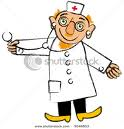